Multifamily Homebuyer Series
Part 1: Real Estate and Buying
Introductions
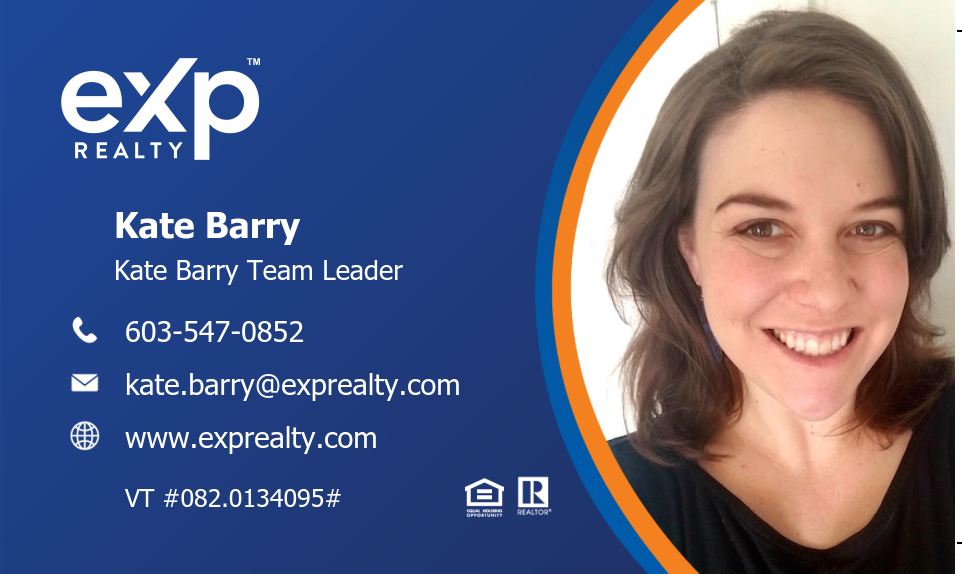 Kayla Bernier-Wright
Homeownership Specialist
Windham & Windsor Housing Trust
kbernier-wright@homemattershere.org 
802-689-0981
www.HomeMattersHere.org
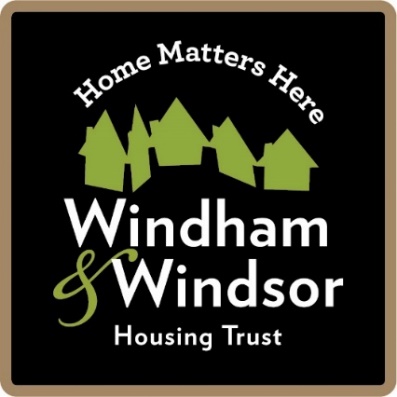 Traditional Steps to Buying A Home
This is called “In Escrow” or “Under Contract”
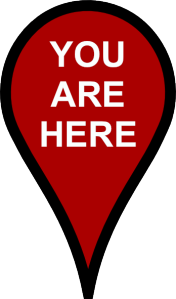 Obtain Prequalification/
Preapproval with Lender
Obtain Mortgage Approval
Make an Offer, Enter into Purchase & Sale Agreement
Shop for Homes
Find a Realtor
Step One
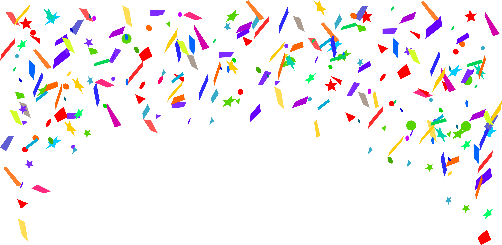 Get Homeowners Insurance
Your Lender Orders an Appraisal of the Home
Review Loan Estimate & Closing Disclosure
Get an Attorney, Sign Documents at Closing
Keys in Hand: You Own a Home!
Get a Home Inspection
Kate’s Story
Are You “Mortgage-Ready”?
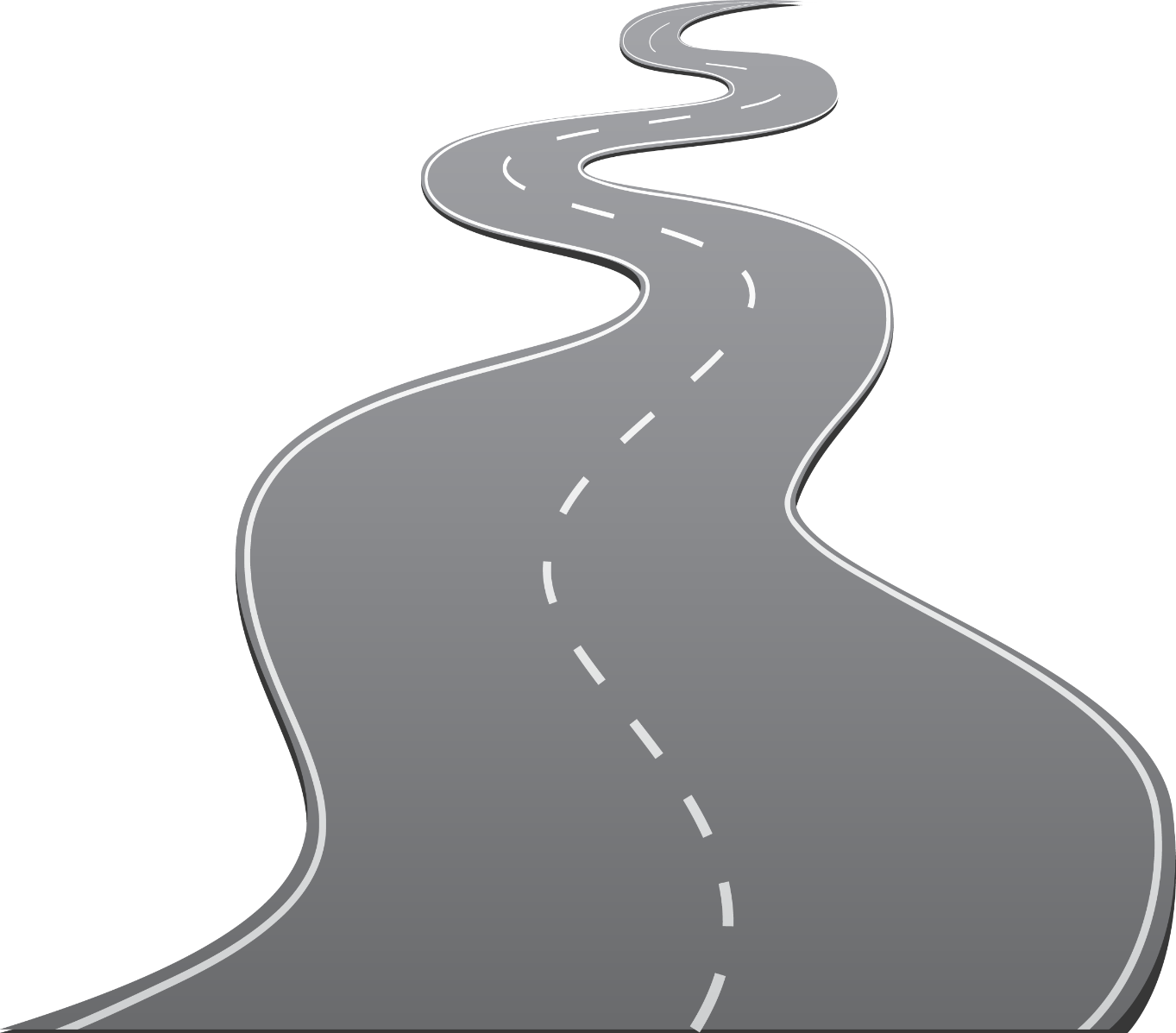 Income: Two years that is reliable, consistent, and likely to continue 		                          % of rental income may be able to help
Credit scores: Ideally middle score of 660+        *lower options available for first-time homebuyers
Savings: Range from 3.5% to 30% of purchase price required + cash reserves
Existing debt: Ideally 10% - 12% of monthly income
Loan Options
FHA: 500-620 credit score, 3.5% - 10% down, owner-occupied, up to 4 units, purchase & rehab popular (also 203k program is popular for purchase & renovate)
Conventional: 640+ credit score, down payments vary (could be as low as 3%), may not require owner-occupied (including Freddie’s Home Possible and Fannie’s HomeReady programs)
Portfolio Loans: 660+ credit score, down payment vary, may not require owner-occupied, may be a more local option. Plus may come with first-time homebuyer credits!
VA: ~620+ credit score, 0% down, owner-occupied, up to 4 units
VHFA: 640+ credit score, up to $10k assistance available, owner-occupied, 2-unit only
Seller financing: Buyer pays owner in installments
Budgeting &House-hacking
The market today
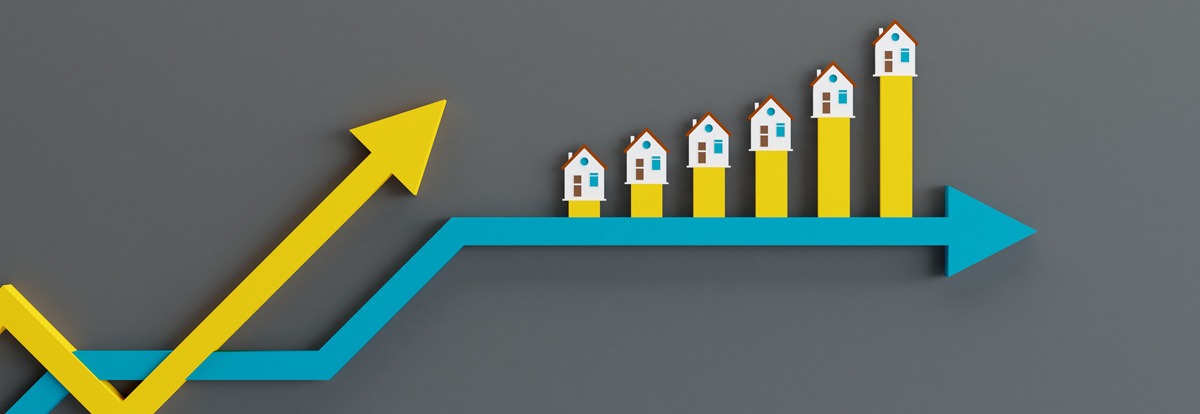 Tips for buyers
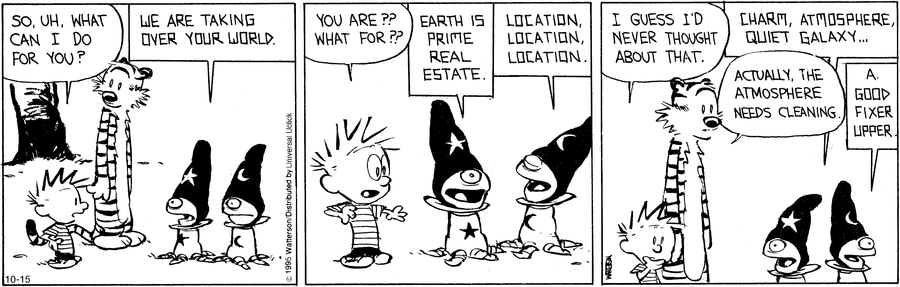 Community-mindedproperty ownership
The Federal Fair Housing Act prohibits discrimination in the sale, rental, financing, or property management of housing based on:
Race
Color
National Origin
Religion
Sex/Gender
Disability
Familial Status
In Vermont, tenants also cannot be discriminated against due to:
Sexual Orientation
Gender identity
Age
Marital status
Receiving public assistance
Read more: https://vtlawhelp.org/vermont-law-on-renting
Follow up resources
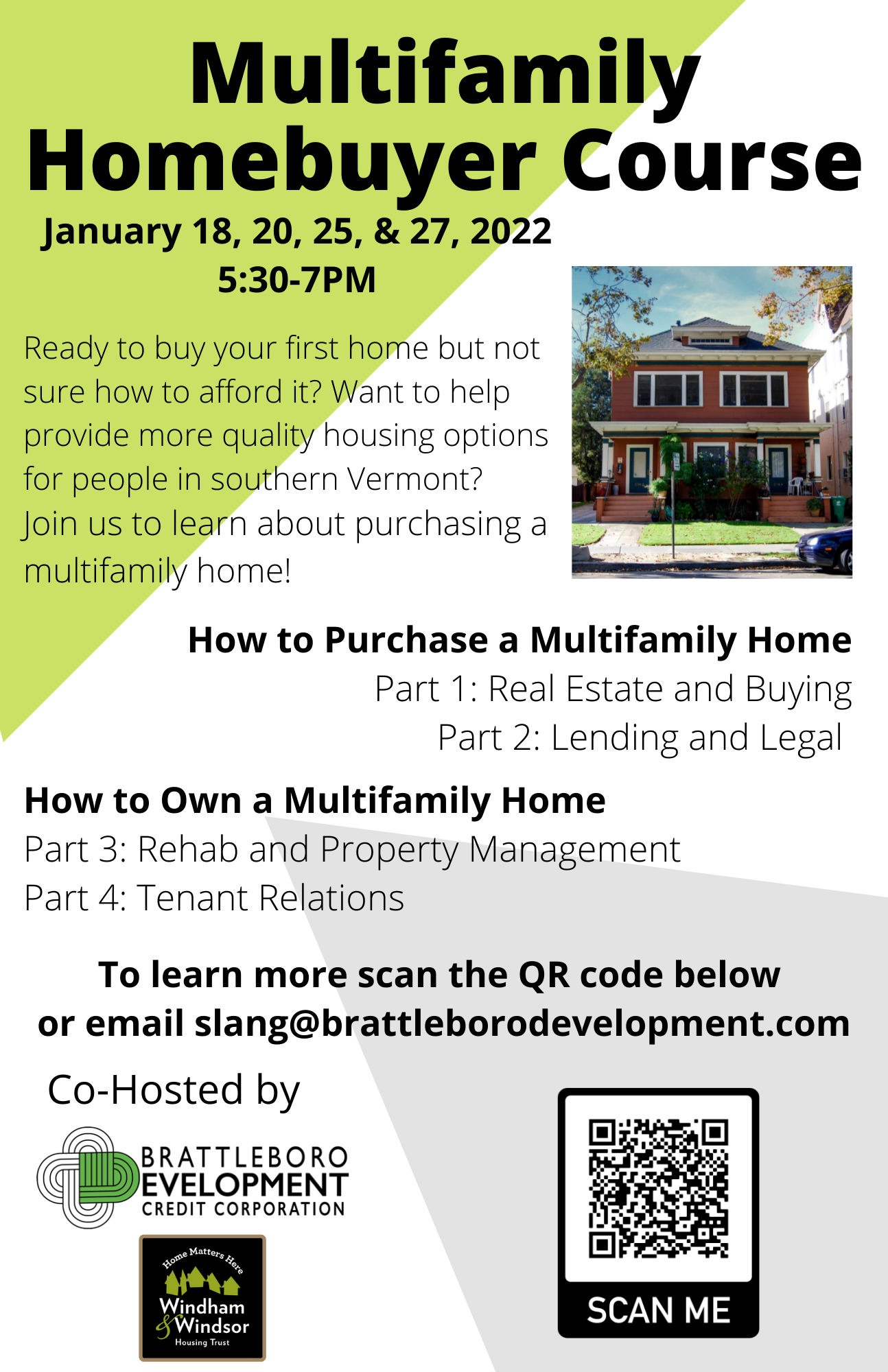 Q&a